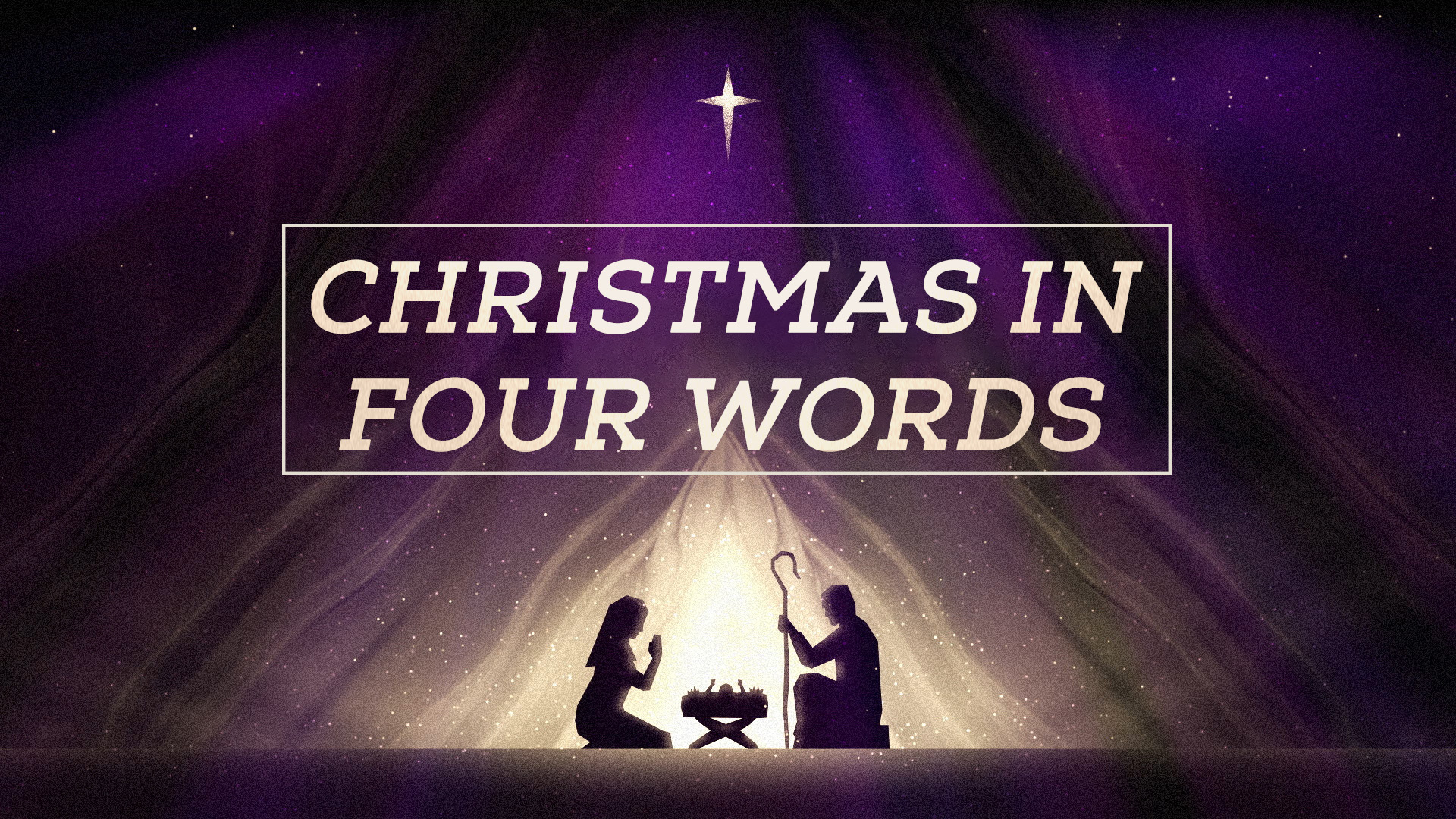 The Salvation of Christ
1 In the beginning was the Word, and the Word was with God, and the Word was God. 2 He was in the beginning with God. 3 All things were made through him, and without him was not any thing made that was made. 4 In him was life, and the life was the light of men. 5 The light shines in the darkness, and the darkness has not overcome it. 6 There was a man sent from God, whose name was John. 7 He came as a witness, to bear witness about the light, that all might believe through him. 8 He was not the light, but came to bear witness about the light. 9 The true light, which gives light to everyone, was coming into the world. 10 He was in the world, and the world was made through him, yet the world did not know him. 11 He came to his own, and his own people did not receive him. 12 But to all who
did receive him, who believed in his name, he gave the right to become children of God, 13 who were born, not of blood nor of the will of the flesh nor of the will of man, but of God. 

John 1:1–13 (ESV)
9 The true light, which gives light to everyone, was coming into the world. 10 He was in the world, and the world was made through him, yet the world did not know him. 

John 1:9-10 (ESV)
Hypostatic Union
Greek: “Hypostasis” which means    “individual existence”
Hypostatic Union
Greek: “Hypostasis” which means    “individual existence” 
Refers to the “individual existence” of Christ’s two natures: fully divine and fully human
Hypostatic Union
Greek: “Hypostasis” which means    “individual existence” 
Refers to the “individual existence” of Christ’s two natures: fully divine and fully human	
The union then is simultaneous presence or combination (union) of the totality of Christ’s deity and Christ’s humanness in one.
Hypostatic Union
Greek: “Hypostasis” which means    “individual existence” 
Refers to the “individual existence” of Christ’s two natures: fully divine and fully human	
The union then is simultaneous presence or combination (union) of the totality of Christ’s deity and Christ’s humanness in one.
Hypostatic Union
John 1:1 informs us of Christ’s full deity with all we explored in week one of the series
Hypostatic Union
John 1:1 informs us of Christ’s full deity with all we explored in week one of the series
John 1:9-11 then expands our understanding to recognize the full humanity of this eternal Jesus
Hypostatic Union
John 1:1 informs us of Christ’s full deity with all we explored in week one of the series
John 1:9-11 then expands our understanding to recognize the full humanity of this eternal Jesus
How so?
The Humanity of Jesus
He was born – Luke 2:17
He grew physically – Luke 2:40
He matured – Luke 2:52
He was tired and thirsty – John 4:6
He got hungry  and weak – Matthew 4:2, 11
He wept – John 11:35
He was under the authority of the Father – Matthew 26:39
He bled – John 19:34
He had bones not one of which was broken – John 19:36
He died – Luke 23:46
He had a real body post-resurrection – Luke 24:39
Jonathan Edwards explained this unified duality (the hypostatic union) of Christ’s natures as “an admirable conjunction of diverse excellencies.”
Deism
God exists but is not intimately involved in the world or the affairs of man

“Big bang”

“Theistic evolution”

“Blind watchmaker”
Gnosticism
Belief that the body or matter is separate from the Spirit

What occurs in the body is bad 

What occurs in the spirit/spiritual is good

Jesus clearly was perfect while incarnate (in the body) and before the Father 

Modern twists on this old heresy
10 He was in the world, and the world was made through him, yet the world did not know him. 11 He came to his own, and his own people did not receive him. 12 But to all who did receive him, who believed in his name, he gave the right to become children of God

John 1:10–12 (ESV)
John 1:10–12 (ESV) 

Widest focus: “he was in the world”

John 3:16 (ESV) - 16 “For God so loved the world, that he gave his only Son, that whoever believes in him should not perish but have eternal life. 

Romans 1:20 (ESV) - 20 For his invisible attributes, namely, his eternal power and divine nature, have been clearly perceived, ever since the creation of the world, in the things that have been made. So they are without excuse.
John 1:10–12 (ESV) 

Narrower focus: “He came to his own, and his own people did not receive him”
Acts 4:8–12 (ESV) - 8 Then Peter, filled with the Holy Spirit, said to them, “Rulers of the people and elders, 9 if we are being examined today concerning a good deed done to a crippled man, by what means this man has been healed, 10 let it be known to all of you and to all the people of Israel that by the name of Jesus Christ of Nazareth, whom you crucified, whom God raised from the dead—by him this man is standing before you well. 11 This Jesus is the stone that was rejected by you, the builders, which has become the cornerstone. 12 And there is salvation in no one else, for there is no other name under heaven given among men by which we must be saved.”
Acts 7:51–53 (ESV) - 51 “You stiff-necked people, uncircumcised in heart and ears, you always resist the Holy Spirit. As your fathers did, so do you. 52 Which of the prophets did your fathers not persecute? And they killed those who announced beforehand the coming of the Righteous One, whom you have now betrayed and murdered, 53 you who received the law as delivered by angels and did not keep it.”
John 1:10–12 

Narrowest most intimate focus: “to all who did receive him, who believed in his name, he gave the right to become children of God”
Ephesians 2:8–9 (ESV) - 8 For by grace you have been saved through faith. And this is not your own doing; it is the gift of God, 9 not a result of works, so that no one may boast.
Sovereignty of God

The sovereignty of God is that “he is powerful and authoritative to the extent of being able to override all other powers and authorities.”

John Piper
(DesiringGod.org)
Sovereignty of God

An umbrella term encompassing these attributes of God:
Omniscience – all knowing
Omnipotence – all powerful
Omnipresence – present everywhere (not to be confused with the heresy of pantheism)
John 1:12–13 (ESV) - 12 But to all who did receive him, who believed in his name, he gave the right to become children of God, 13 who were born, not of blood nor of the will of the flesh nor of the will of man, but of God.
Colossians 1:13–14 (ESV) - 13 He has delivered us from the domain of darkness and transferred us to the kingdom of his beloved Son, 14 in whom we have redemption, the forgiveness of sins.
Sovereignty of God
Romans 8:3–8 (ESV) - 3 For God has done what the law, weakened by the flesh, could not do. By sending his own Son in the likeness of sinful flesh and for sin, he condemned sin in the flesh, 4 in order that the righteous requirement of the law might be fulfilled in us, who walk not according to the flesh but according to the Spirit. 5 For those who live according to the flesh set their minds on the things of the flesh, but those who live according to the Spirit set their minds on the things of the Spirit. 6 For to set the mind on the flesh is death, but to set the mind on the Spirit is life and peace. 7 For the mind that is set on the flesh is hostile to God, for it does not submit to God’s law; indeed, it cannot. 8 Those who are in the flesh cannot please God.
Sovereignty of God

Ephesians 1:3–6 (ESV) - 3 Blessed be the God and Father of our Lord Jesus Christ, who has blessed us in Christ with every spiritual blessing in the heavenly places, 4 even as he chose us in him before the foundation of the world, that we should be holy and blameless before him. In love 5 he predestined us for adoption to himself as sons through Jesus Christ, according to the purpose of his will, 6 to the praise of his glorious grace, with which he has blessed us in the Beloved.
Sovereignty of God

Ephesians 2:4–6 (ESV) 4 But God, being rich in mercy, because of the great love with which he loved us, 5 even when we were dead in our trespasses, made us alive together with Christ—by grace you have been saved— 6 and raised us up with him and seated us with him in the heavenly places in Christ Jesus,
Sovereignty of God

Revelation 4:11 (ESV) - 11 “Worthy are you, our Lord and God, to receive glory and honor and power, for you created all things, and by your will they existed and were created.”
Why Do We Pray?

2 Chronicles 7:12–15 (ESV) - 12 Then the Lord appeared to Solomon in the night and said to him: “I have heard your prayer and have chosen this place for myself as a house of sacrifice. 13 When I shut up the heavens so that there is no rain, or command the locust to devour the land, or send pestilence among my people, 14 if my people who are called by my name humble themselves, and pray and seek my face and turn from their wicked ways, then I will hear from heaven and will forgive their sin and heal their land. 15 Now my eyes will be open and my ears attentive to the prayer that is made in this place.
Why Do We Pray?

Matthew 6:6; 9-13 (ESV) - 6 But when you pray, go into your room and shut the door and pray to your Father who is in secret. And your Father who sees in secret will reward you… 9 Pray then like this: “Our Father in heaven, hallowed be your name. 10 Your kingdom come, your will be done, on earth as it is in heaven. 11 Give us this day our daily bread, 12 and forgive us our debts, as we also have forgiven our debtors. 13 And lead us not into temptation, but deliver us from evil.
Why Do We Pray?

1 Thessalonians 5:17 (ESV) - 17 …pray without ceasing,
Why Do We Pray?

Exodus 3:7–10 (ESV) - 7 Then the Lord said, “I have surely seen the affliction of my people who are in Egypt and have heard their cry because of their taskmasters. I know their sufferings, 8 and I have come down to deliver them out of the hand of the Egyptians and to bring them up out of that land to a good and broad land, a land flowing with milk and honey, to the place of the Canaanites, the Hittites, the Amorites, the Perizzites, the Hivites, and the Jebusites. 9 And now, behold, the cry of the people of Israel has come to me, and I have also seen the oppression with which the Egyptians oppress them. 10 Come, I will send you to Pharaoh that you may bring my people, the children of Israel, out of Egypt.”
Why Do We Pray?

Acts 12:1-12
Why Do We Pray?

James 5:16 (ESV) - 16 Therefore, confess your sins to one another and pray for one another, that you may be healed. The prayer of a righteous person has great power as it is working.
Our Response


Repent
Our Response


Repent

Recognize
Our Response


Repent

Recognize

Rejoice
Romans 8:15–16 (ESV) - 15 For you did not receive the spirit of slavery to fall back into fear, but you have received the Spirit of adoption as sons, by whom we cry, “Abba! Father!” 16 The Spirit himself bears witness with our spirit that we are children of God,
1 John 5:13 - “I write these things to you who believe in the name of the Son of God, that you may know that you have eternal life.”

Jude 3 - “Beloved, although I was eager to write to you about our common salvation, I found it necessary to write appealing to you to contend for the faith that was once for all delivered to the saints.”
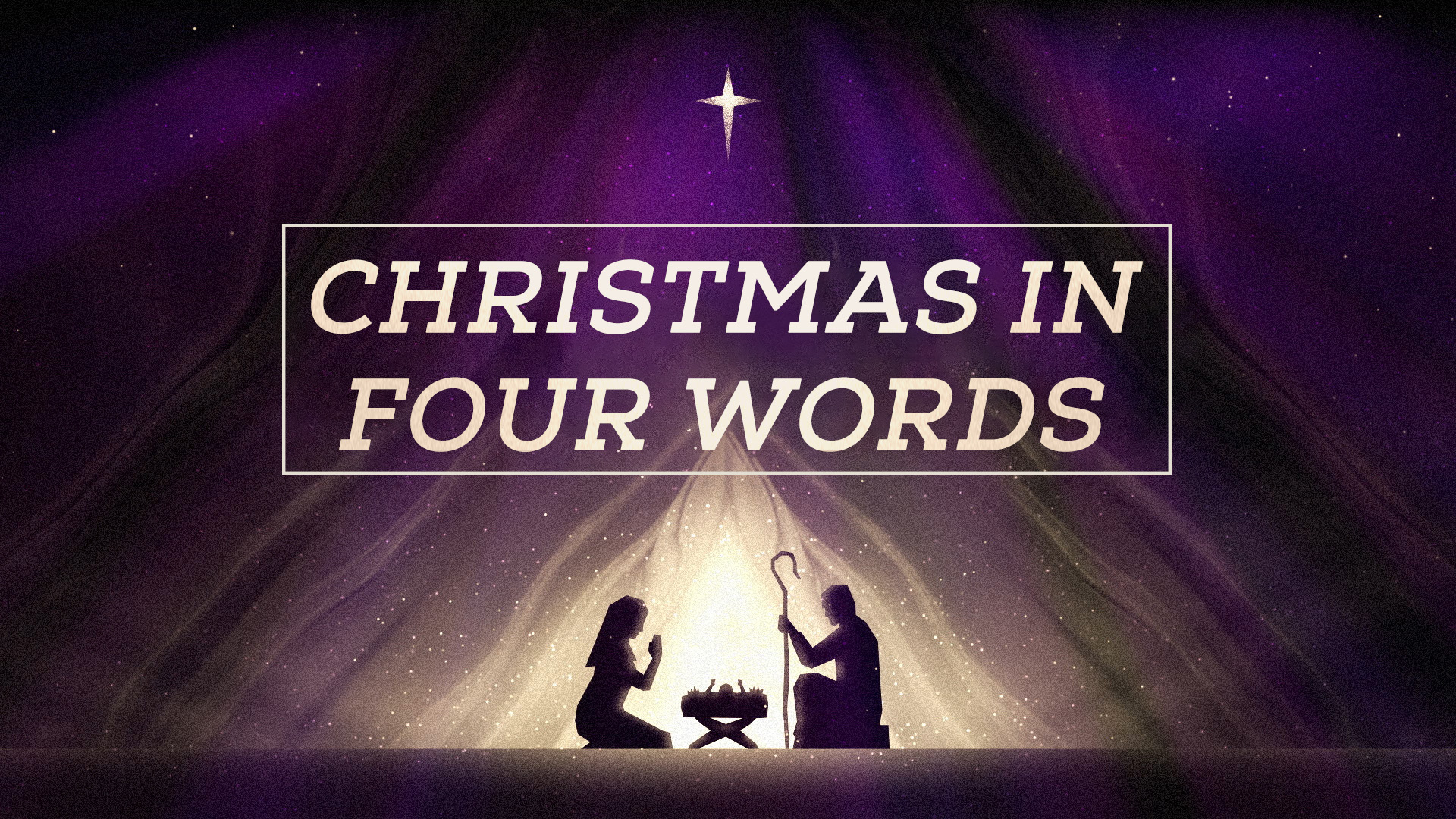 The Salvation of Christ